1.4 basisvoeding
Verschil tussen hond en kat
Hond
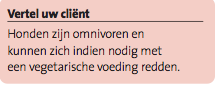 Opportunistische jagers
Verwant aan coyotes en wolven
Ingewanden prooidier populair
Eten daarnaast fruit, bessen en paddenstoelen
Kat
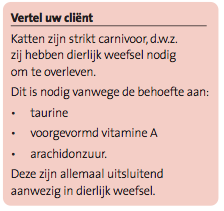 Solitaire jagers
Muizen e.d. vormen tot 40% van de voeding
Eet 10-20 maaltijden per dag
Stopt met eten om zijn prooi te vangen!
Strikt carnivoor
Ingewanden prooidier worden gemeden
Vragen